Library Website www.lib.whut.edu.cn
2. Introduction to Resources
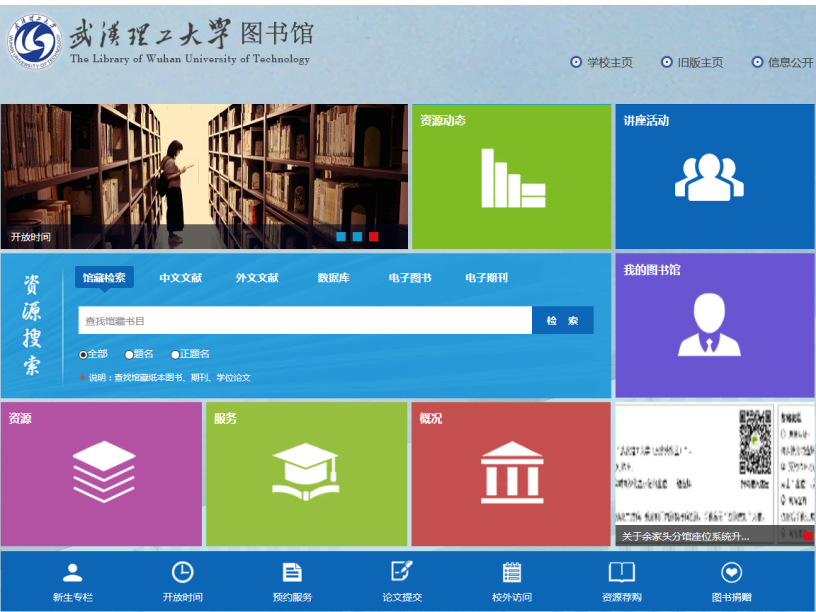 University
Home Page
Last
Version
Information
Publication
About Library
Opening Time
Resource  Layout
Newly-added database
Seminar
One-stop  Searching
My Account
Resource
Service
About Library
News
Book Recommendation
Thesis Submit
Opening tmie
Library Orientation
Reservation
VPN
Donnation
2. Introduction to Resources
Borrow & Return
1.Take your Student Card with you to enter the library and borrow books. 

2.Arrive at the right book area or school library.

3.Locate the right book shelf. 
    You could find the indicator of Book Classification Number stickered on the both ends of book shelf. If the call number of the book you want is TP312.34（6）, you should find the book shelf TP312 First. 

4.Find the book.
    Then you need to know how book arranged on a bookshelf and rows of bookshelves. compare the call number of the book you want and the book in front of you. If the number is the former one is bigger, you need to go front shelves to find. If smaller you need to go back shelves to find.
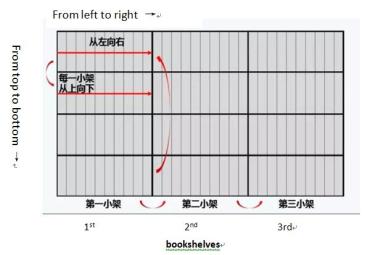 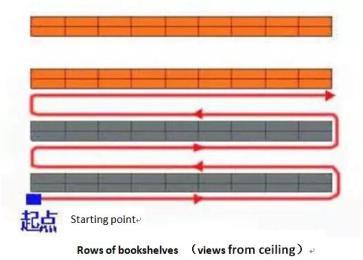 2. Introduction to Resources
Borrow & Return
Borrow books on Self-service machine by Student Card or go to counter for help. Return is the same procedure.
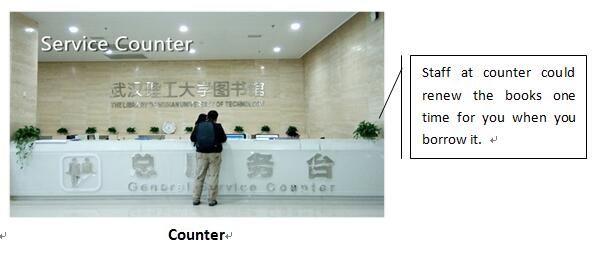 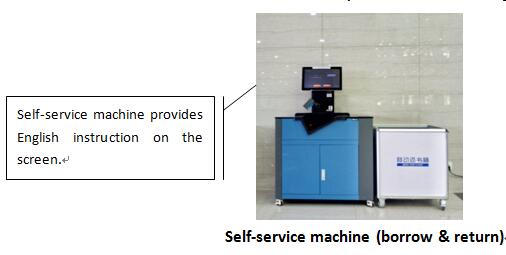 2. Introduction to Resources
Check & Renew
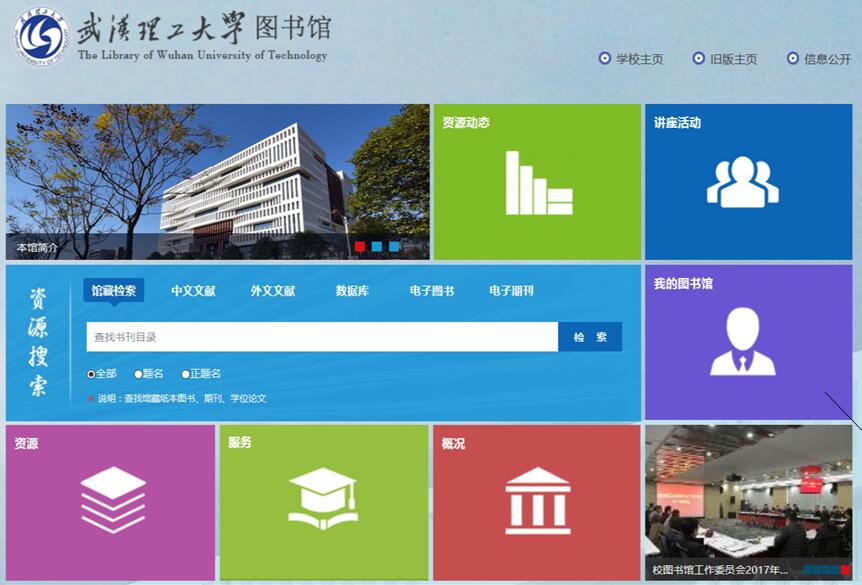 Account
Password
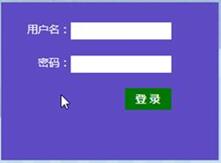 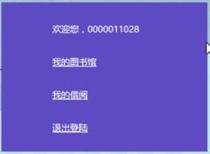 Student id 
 
Library account
 
Borrowing Record
 
Logout
2. Introduction to Resources
Check & Renew
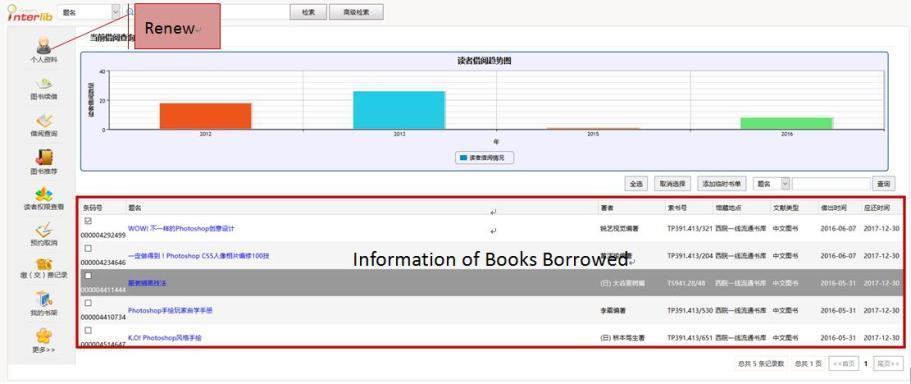 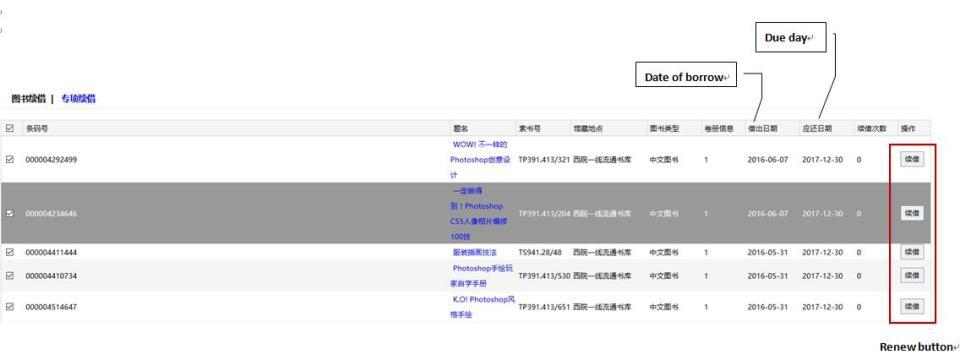 If you renew successfully, you could see the due day prolongs. 
 
Renew is available within the period. If it passes the due day, it does not work. You need to pay fine and re-borrow.
2. Introduction to Resources
Search for E-resource
Step 1
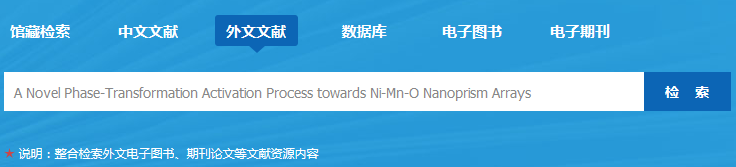 Step 2
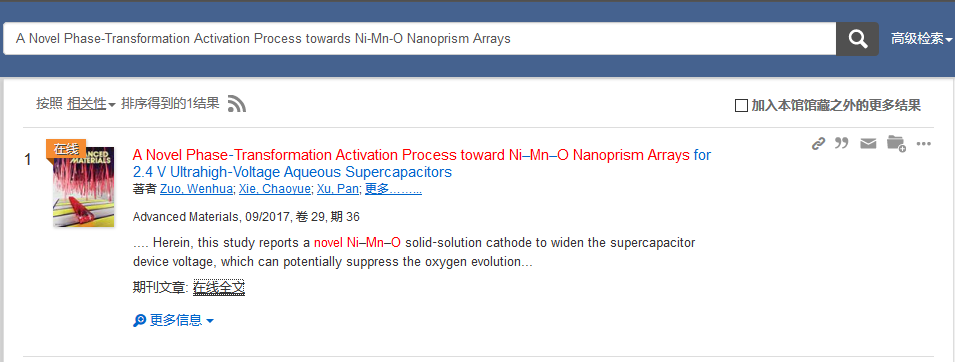 View full article